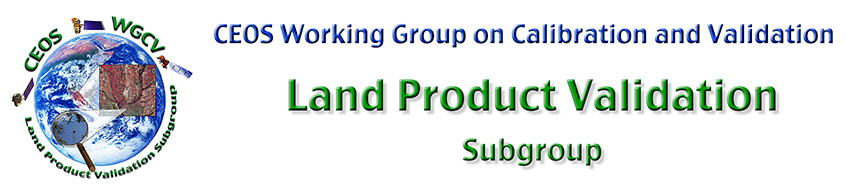 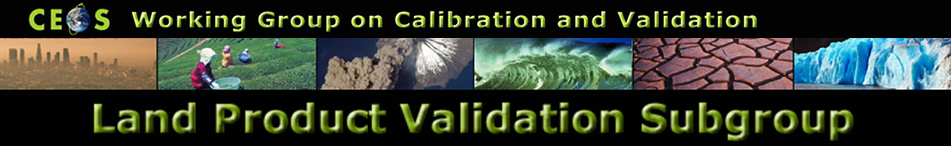 Vegetation Index Focus Area
Tomoaki Miura & Else Swinnen

Activity Summary and Strategic Plan for 2021-2023
27 May 2021
CEOS LPV Plenary Meeting (Online)
1
Activities: 2019-2021
Product list updated
Website updated
Publication on VI validation methods
Publication on inter-comparison methods
Draft outline of VI Best Validation Practice Document
2 meetings to finalize this draft
Set up of Teams project to share the document
Also solicit VI requirements
27 May 2021
CEOS LPV Plenary Meeting (Online)
2
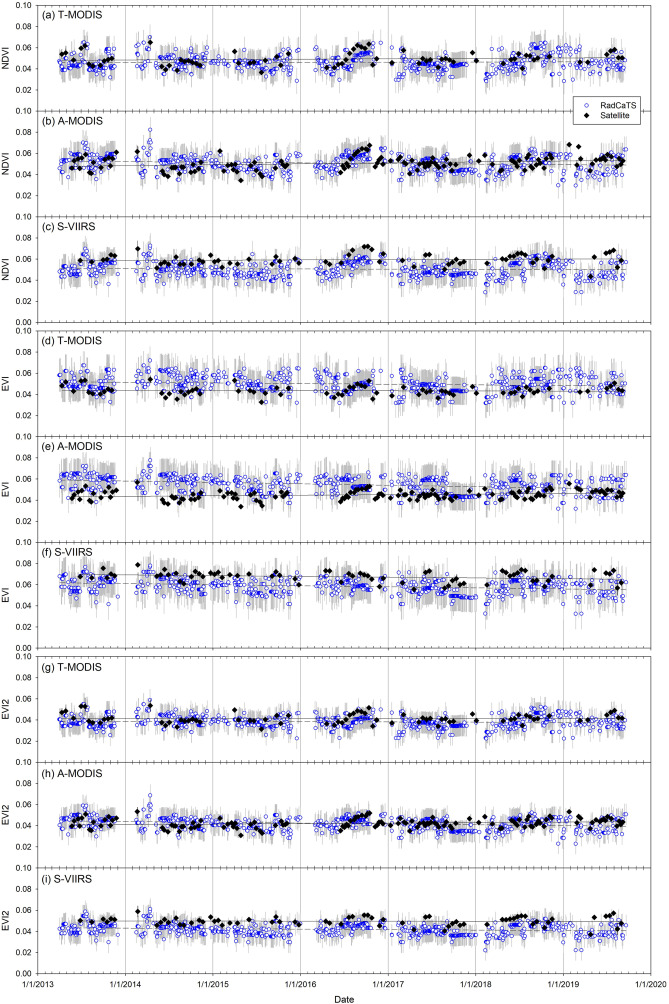 Activities
MODIS and VIIRS VI validation for “zero” vegetation conditions (Miura et al., RSE, 2021, 257, 112344)
MODIS/VIIRS and Advanced Himawari Imager cross-comparison (Miura et al., Scientific Reports, 2019, 9, 15692; Tran et al., Remote Sensing, 12, 2494)
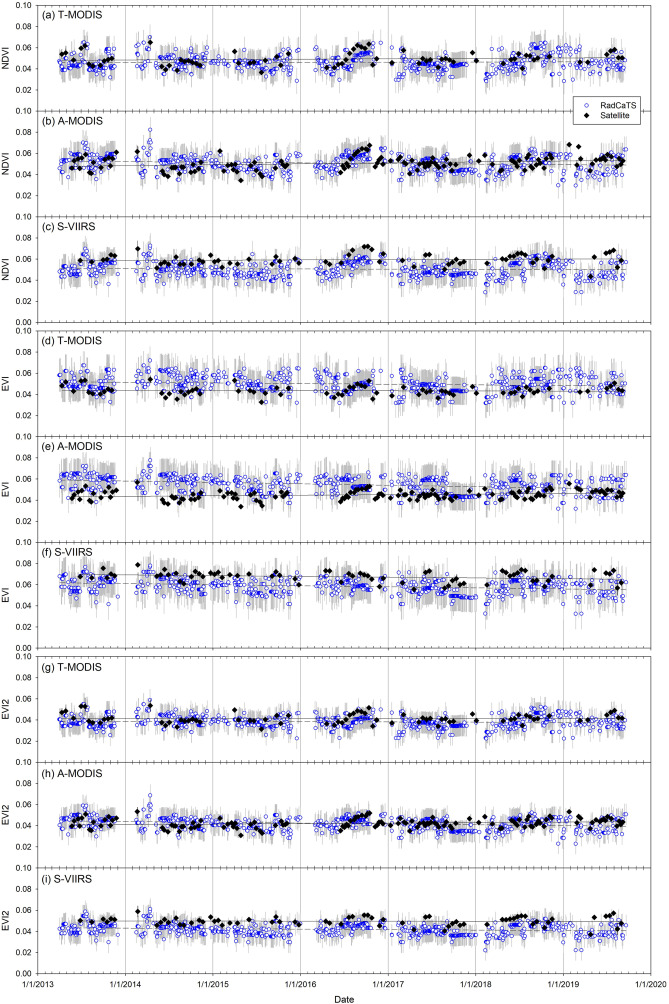 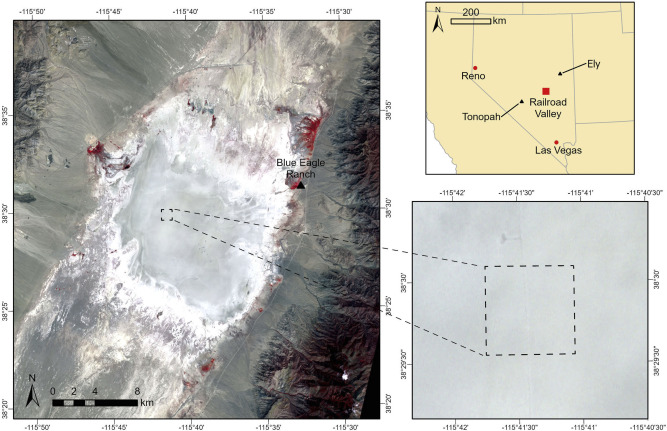 27 May 2021
CEOS LPV Plenary Meeting (Online)
3
Activities
LSA-SAF
ENDVI validation (NDVI 1km, Metop-A/B AVHRR) (Q4/2019)
CGLS 
NDVI 1km V3 validation (BRDF-normalized NDVI 1 km, SPOT/VGT + Proba-V, SRF harmonized) (Q1/2020)
NDVI 300m V2 validation (BRDF-normalized NDVI 300m, S3) (Q2/2021)
Proba-V mission
Validation of Proba-V C2, incl. NDVI (ongoing)
Terrascope 
Validation of NDVI (S2, Europe only) (Q3/2020)
HR-VPP (CLS)
Validation of NDVI and PPI (S2, Europe only) (ongoing)
27 May 2021
CEOS LPV Plenary Meeting (Online)
4
Plan for VI Best Validation Protocol Document
27 May 2021
CEOS LPV Plenary Meeting (Online)
5
Strategic Plan for 2021-2023
VI validation protocol document development: Q2/2022
3rd VI workshop: Q2/2022
Paper on VI product intercomparison: Q4/2021
27 May 2021
CEOS LPV Plenary Meeting (Online)
6